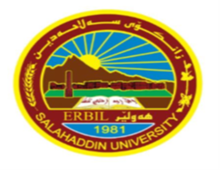 وةزارةتي خويَندني بالَازانكؤي: سةلاحةددين هةوليَرکۆلێژی پەروەردەی بنەڕەتیزانستە دەروونی و پەروەردەییەکان
بابه ت: ڕینمايی دەرونی مندال
قۆناغی دووەم
بەشی: باخچەی ساوایان
بۆ ساڵی خوێندن
٢٠٢٣-٢٠٢٤
م0ى. ژيان توفيق ميرزا
Zhyan.mirza @su.edu.krd
المحاضرة الاولى
ڕاوێژکاری دەروونی بۆ منداڵان
پێشەکییەک بۆ بابەتەکە بە گشتی: 
ڕابردووی ڕێنمایی و ڕاوێژکاری دەروونی: -1
سەرەتا: ڕێنمایی بە مانا فراوانەکەی هێندەی پەیوەندی مرۆڤ کۆنە، هونەری سروشتی
 مرۆڤ ئەوەیە کە کێشە شەخسییەکانی خۆی بۆ خزم و دۆست و ناسیاوەکانی بگێڕێتەوە، بۆیە 
بەشداری سۆزداری وەردەگرێت و چارەسەری بۆ ئەو کێشانە پێشنیار دەکات،

 ئەمەش مانای ئەوەیە کە دەروونناسی ڕاوێژکاری لە کۆنەوە پراکتیزە کراوە، بەڵام بەبێ ئەو زاراوەیە و بەبێ چوارچێوەی زانستی ئێستا یان لە شێوەی ڕێنمایی شارەوانی یان ڕێنمایی تەراس.
سەرەتای ڕێنمایی و ڕاوێژکاری دەروونی وەک ئێستا دەیزانین دەگەڕێتەوە بۆ سەد ساڵ 
لەمەوبەر کاتێک دەروونناسی مۆدێرن لە سنگی فەلسەفە جیابووەوە لە سەرەتای   
دامەزراندنی (ویلهێلم فونت) 

لە ساڵی (١٨٧٩) لە (لایپزیگ) لە ئەڵمانیا، ئەو... یەکەم  تاقیگەی دەروونناسی ئەزموونی 

و توێژینەوە زانستییەکانی خمَدەروونناسی دەستیپێکرد و دەروونناسی کارپێکراو سەریهەڵدا.
تێڕوانینێکی گشتی مێژوویی بۆ ڕاوێژکاری دەروونی خوێندکار (ڕاوێژکاری ڕێنمایی): -2
ڕاوێژکاری دەروونناسی خوێندکار لە ساڵانی پەنجاکانی سەدەی بیستەمەوە زیاتر گرنگی 

پێدراوە، لە ساڵی (١٩٥١) زاراوەی ڕاوێژکاری دەروونی و ڕاوێژکاری دەروونی لە 

کۆنفرانسێکدا دەرکەوت کە لەلایەن لیژنەیەکی تایبەتمەند لە بواری دەروونناسی لە 

زانکۆی مینیسوتا لە ئەمریکا بەڕێوەچوو.
لە گرنگترین گۆڤارە زانستییە دەورییەکان لە بواری ڕێنمایی و ڕاوێژکاری دەروونیدا ئەمانەی خوارەوەن:
1- گۆڤاری ڕێنمایی و ڕاوێژکاری بەریتانی.

 2- ڕاوێژکاری و بەهاکان.

 3- ڕاوێژکاری هەواڵ و بۆچوونەکان.

 4- دەروونناسی ڕاوێژکاری.

 5- ڕێنمایی و ڕاوێژکاری.
گرنگی ڕاوێژکاری دەروونی بۆ منداڵ: -3
شێوازەکانی ڕاوێژکاری دەروونی یارمەتی منداڵ دەدەن و ڕێنمایی دەکەن و پەروەردەی
 
دەکەن لە ڕووی دەروونی و کۆمەڵایەتییەوە، هەروەها یارمەتی دەدەن بەسەر ئەو کێشانەدا 

زاڵ بێت کە ڕووبەڕووی دەبێتەوە بۆ ئەوەی منداڵەکە لە ژینگەیەکی تەندروست و 

تەندروستدا گەورە بێت و گەورە بێت کە خۆشەویستی و ڕێز زاڵە بەسەریدا
.  کە زۆرێک لە دەروونناسەکان دەگەڕێننەوە بۆ ئەوەی زۆربەی کێشە دەروونییەکانی

 تێکچوونی کەسی و کێشە کۆمەڵایەتییەکانی وەک توڕەیی و شەڕانگێزی و هەڵوەشاندنەوە و 

جیابوونەوە لە گەورەکاندا، بەڵام دەگەڕێنەوە بۆ قۆناغی منداڵی و دڕندەیی و بێبەشبوون و 

لێدان و جنێودانی هاوڕێیەتی و منداڵەکە چی بووە ئازار و ڕووبەڕووبوونەوەی لە گەنجیدا، 

بەجۆرێک کە ئەمە لە ژیانیدا ڕەنگ دەداتەوە لە تەمەنی پیریدا .
الجزء الثاني
پێناسەکانی ڕێنمایی: -4
 ڕێنوێنی:
 
پرۆسەی ڕێنماییکردنی تاک بۆ ئەو ڕێگا جیاوازانەی کە لە ڕێگەیانەوە دەتوانێت توانا و 

تواناکانی بدۆزێتەوە و سوودی لێ وەربگرێت و فێری بکات کە چی وای لێدەکات لە 

بەختەوەرترین بارودۆخدا بۆ خۆی و بۆ ئەو کۆمەڵگایە بژی کە تێیدا دەژی.
- ڕاوێژکاری پەروەردەیی بۆ منداڵان: خزمەتگوزاری ڕاوێژکاری پەروەردەیی بۆ منداڵان
 دەکەوێتە ژێر خزمەتگوزارییە دەروونی تاکەکەسییەکان، کە بریتین لە ڕاوێژکاری  
دەروونی و ڕاوێژکاری قوتابخانە، بەڵام ئەم خزمەتگوزارییە پێکهاتە 

و بنەمای تایبەتی خۆی هەیە، چونکە مامەڵە لەگەڵ کۆمەڵە تاکێکی دیاریکراو دەکات، 
کمنداڵی... تەمەنی  پێش قوتابخانە.  باخچەی ساوایان هەموو منداڵێک دەگرێتەوە کە تەمەنی 
لە نێوان سێ بۆ  شەش ساڵدایە.
ڕاوێژکاری دەروونی: یارمەتیدانی منداڵە بۆ تێرکردنی پێداویستییەکانی و بەکارهێنانی توانا وتواناکانی بەشێوەیەک کە لەگەڵ دەوروبەرەکەیدا بگونجێت و بەختەوەری لە کۆمەڵگادا  بژی، 

پرۆسەیەکی کارلێککردنە کە لە نێوان ڕاوێژکار و منداڵداڕ وودەدات و سێ کەس 
لەخۆدەگرێت هەنگاوەکان:
لە نێوان ڕاوێژکار و منداڵدا ڕوودەدات و سێ کەس لەخۆدەگرێت هەنگاوەکان:

 1- پڕۆسەی کارلێککردن و لە کەسایەتی یەکێکیانەوە ڕوودەدات ڕێنیشاندەر و ئەوی تریان منداڵە.
 
2-- ئەم کارلێکە بە وەرگرتنی شێوازێکی تەکنیکی متمانەپێکراو ڕوودەدات.

3 - ئەم کارلێکە لە نێوان ڕاوێژکار و منداڵدا دەست پێدەکات وەک ئامانجێکی سەرەکی بۆ ئاسانکاری بۆ ڕوودانی گۆڕانی ڕەفتار لە لایەن کارەکەوە.
تایبەتمەندییەکانی ڕێبەری پەروەردەیی: -6
 تایبەتمەندیەکانی ڕێنمایی: 

 تایبەتمەندبوون لە ڕاوێژکاری دەروونیدا مەرجێکی سەرەکییە لەم سەردەمەدا، بە 
لەبەرچاوگرتنی ئەو گۆڕانکارییە کۆمەڵایەتی و ئابووری و کولتوورییە جۆراوجۆرانەی کە 
کۆمەڵگاکان بە تایبەتی پێیدا تێدەپەڕن کە بوونەتە هۆی سەرهەڵدانی هەندێک کێشەی 
دەروونی و کۆمەڵایەتی،
ئەمەش داوای بوونی کەسێکی پسپۆڕ دەکات کە هاوکار بێت ئەو تاکانەی کە ڕووبەڕووی

 ئەم جۆرە کێشانە دەبنەوە لە مامەڵەکردن لەگەڵ کێشەکانیان و زاڵبوون بەسەریاندا، لەوانە: 

ئەو زانیاری و ئەزموون و لێهاتوویی و تایبەتمەندییە کەسییەکانی هەیە کە شایستەی ئەوە 

دەکات کە ئەم ڕۆڵە بگێڕێت، گرنگترینی ئەم تایبەتمەندییانە بریتین لە: